ΕΚΘΕΣΗ -ΕΚΦΡΑΣΗ Β΄ΛΥΚΕΙΟΥΕΝΟΤΗΤΑ: ΕΙΔΗΣΗ (IΙ. Η ΟΡΓΑΝΩΣΗ ΚΑΙ Η ΠΑΡΟΥΣΙΑΣΗ ΤΗΣ ΕΙΔΗΣΗΣ)Η ΘΕΩΡΙΑ ΣΕ ΣΧΕΔΙΑΓΡΑΜΜΑΤΑ
ΕΠΙΜΕΛΕΙΑ :ΜΩΡΑΪΤΗ ΣΤΑΜΑΤΙΑ ΠΕο2
ΠΑΡΟΥΣΙΑΣΗ ΓΕΓΟΝΟΤΟΣ
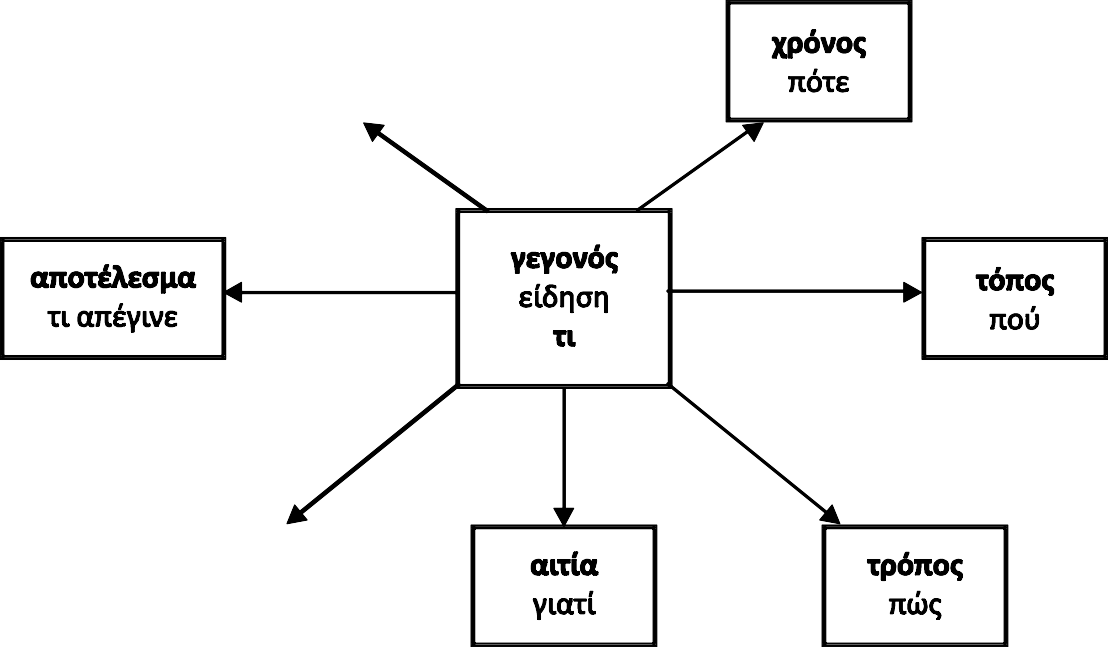 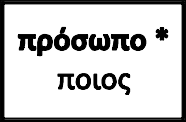 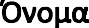 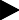 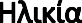 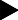 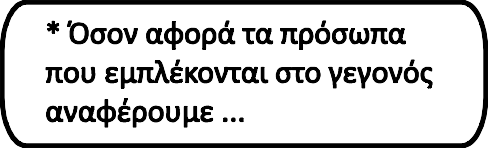 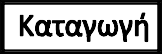 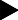 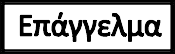 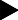 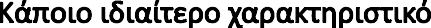 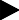 ΣΕΛ.33
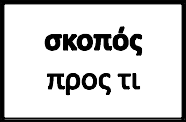 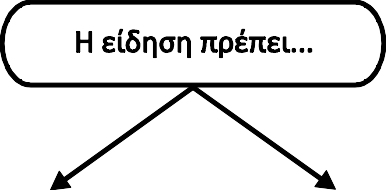 ΔΗΜΟΣΙΟΓΡΑΦΙΚΟΙ ΚΑΝΟΝΕΣ ΣΤΗΝ ΟΡΓΑΝΩΣΗ ΤΗΣ ΕΙΔΗΣΗΣ
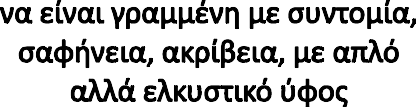 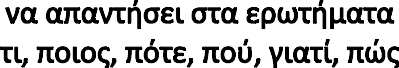 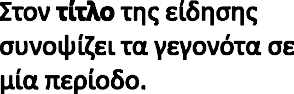 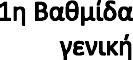 1. Η ΟΡΓΑΝΩΣΗ ΤΗΣ ΕΙΔΗΣΗΣ –                                                 ΑΝΕΣΤΡΑΜΜΕΝΗ ΠΥΡΑΜΙΔΑ
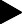 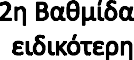 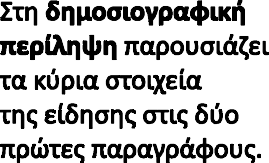 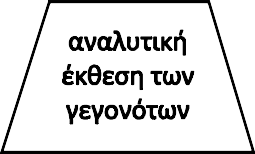 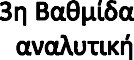 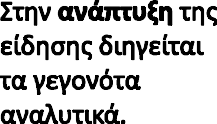 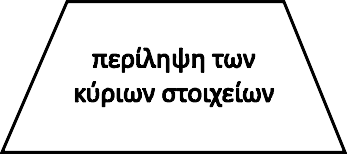 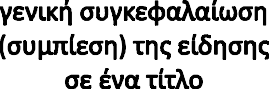 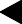 ΣΕΛ.32-34
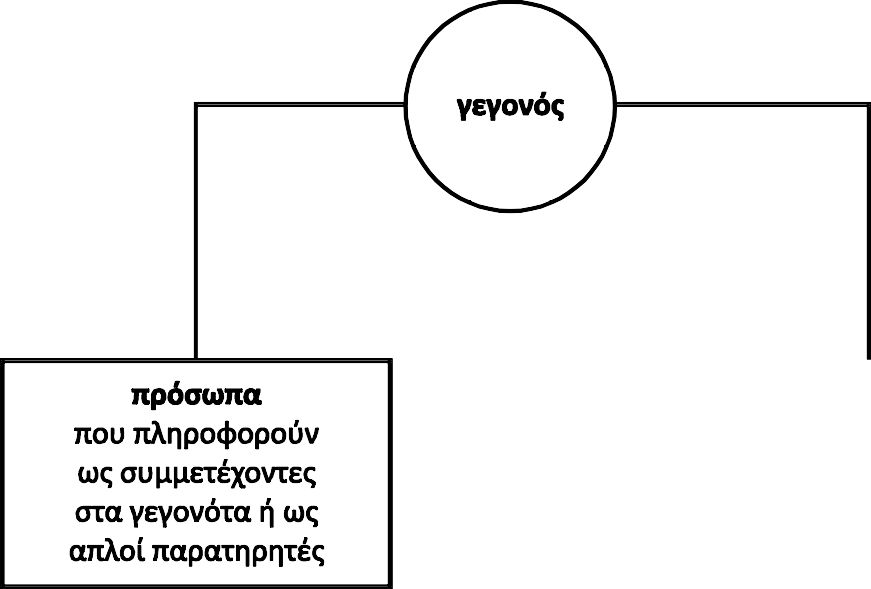 2.  Η ΟΠΤΙΚΗ ΓΩΝΙΑ ΤΟΥ ΔΗΜΟΣΙΟΓΡΑΦΟΥ
ΣΕΛ.36
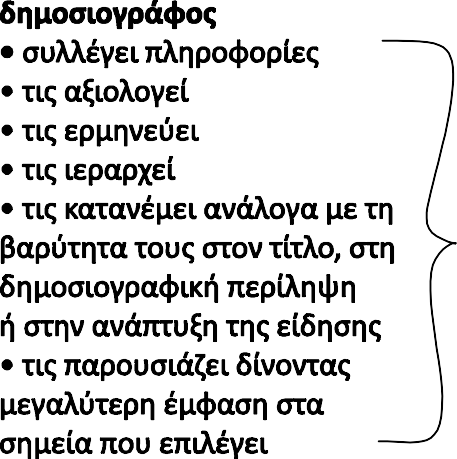 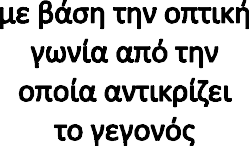 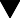 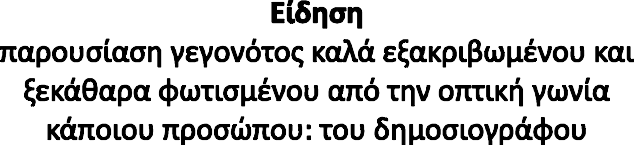 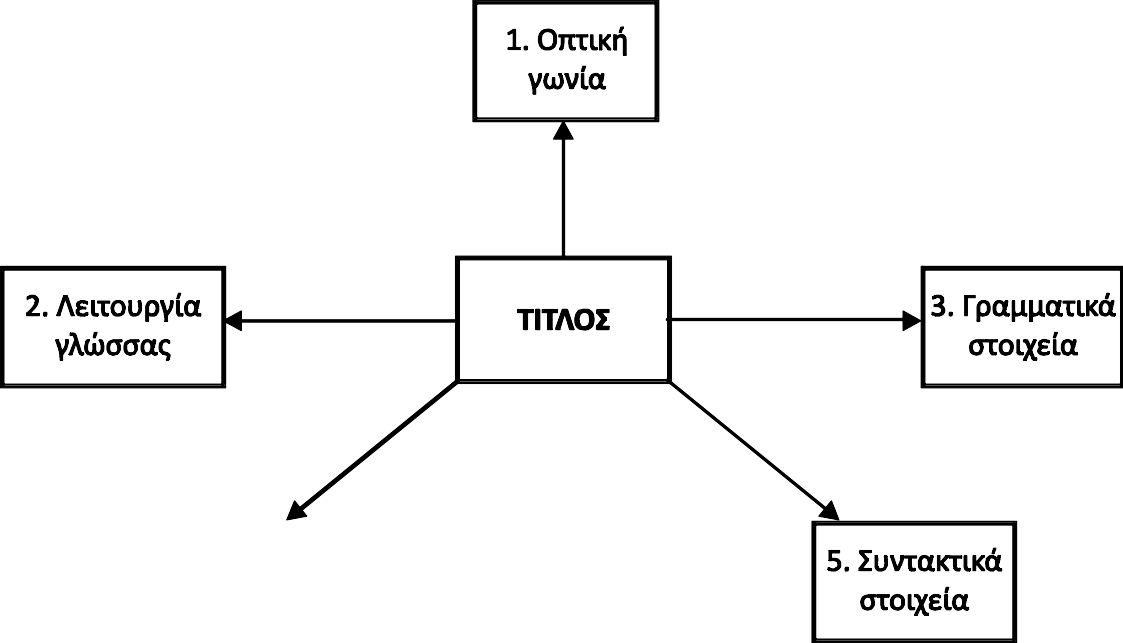 3. Ο ΤΙΤΛΟΣ ΤΗΣ ΕΙΔΗΣΗΣ
ΣΕΛ.39
Αναφορική ή ποιητική . Συνηθίζεται η ποιητική ,με σχήματα λόγου  για προσέλκυση του ενδιαφέροντος.
Στίξη κατάλληλη
Ενεργητικά ρήματα σε γ΄πρ.ενεστώτα ή αόριστο.
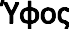 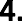 Δραματικό, σοβαρό,χιουμοριστικό, απλό, τυπικό
Ανάλογο με την είδηση
Σειρά λεκτικών συνόλων
Ενεργητική-παθητική σύνταξη
Συχνά παραλείπονται άρθρα, ρήματα
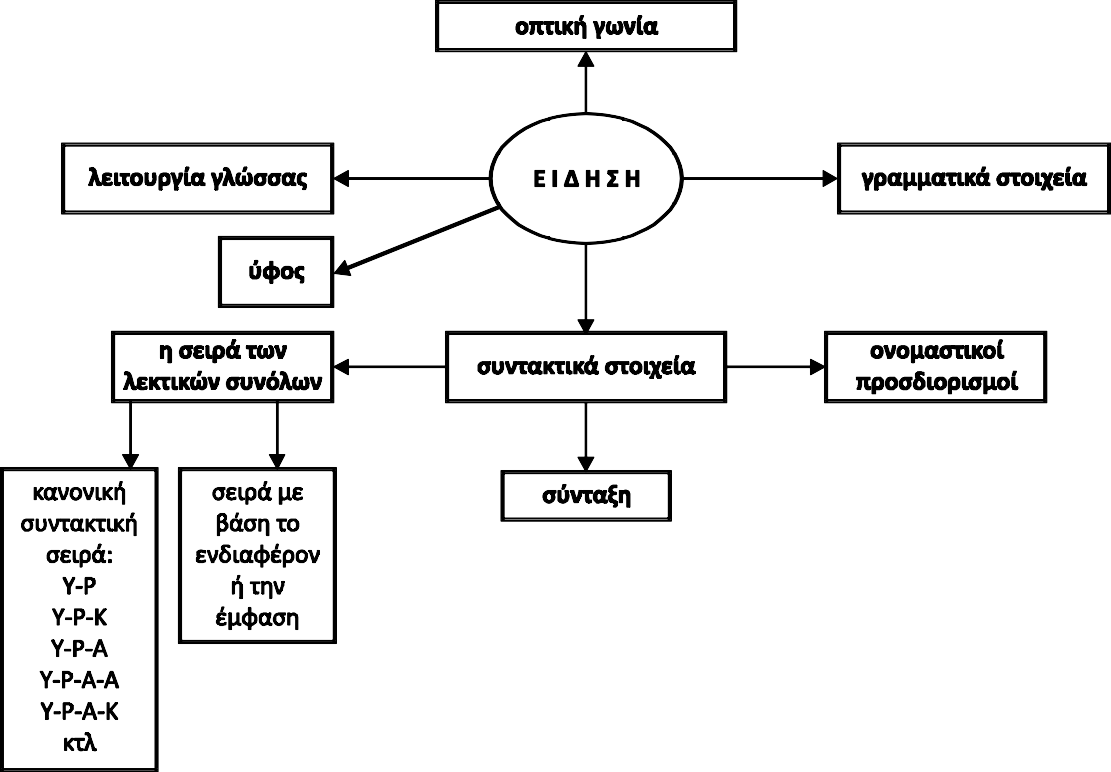 4. ΣΥΝΤΑΚΤΙΚΑ ΣΤΟΙΧΕΙΑ
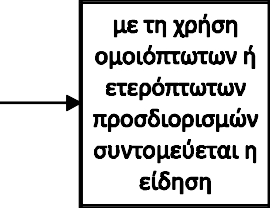 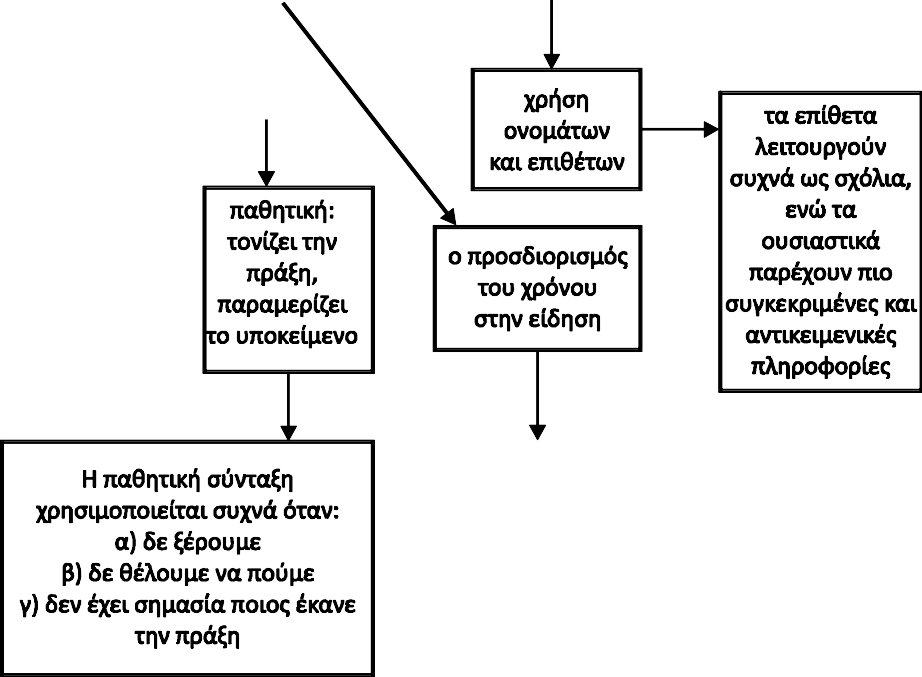 ΣΕΛ.43
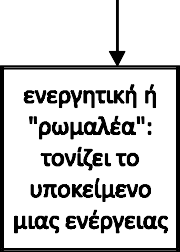 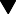 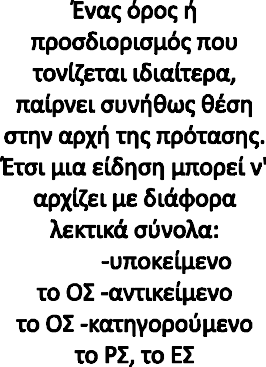 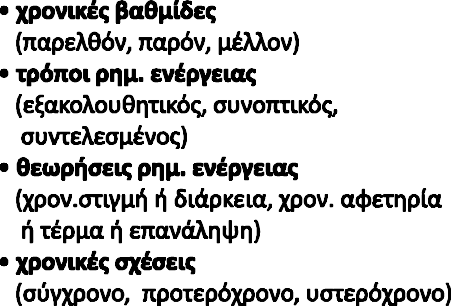 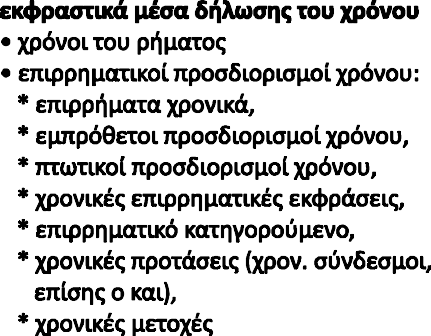 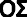 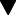 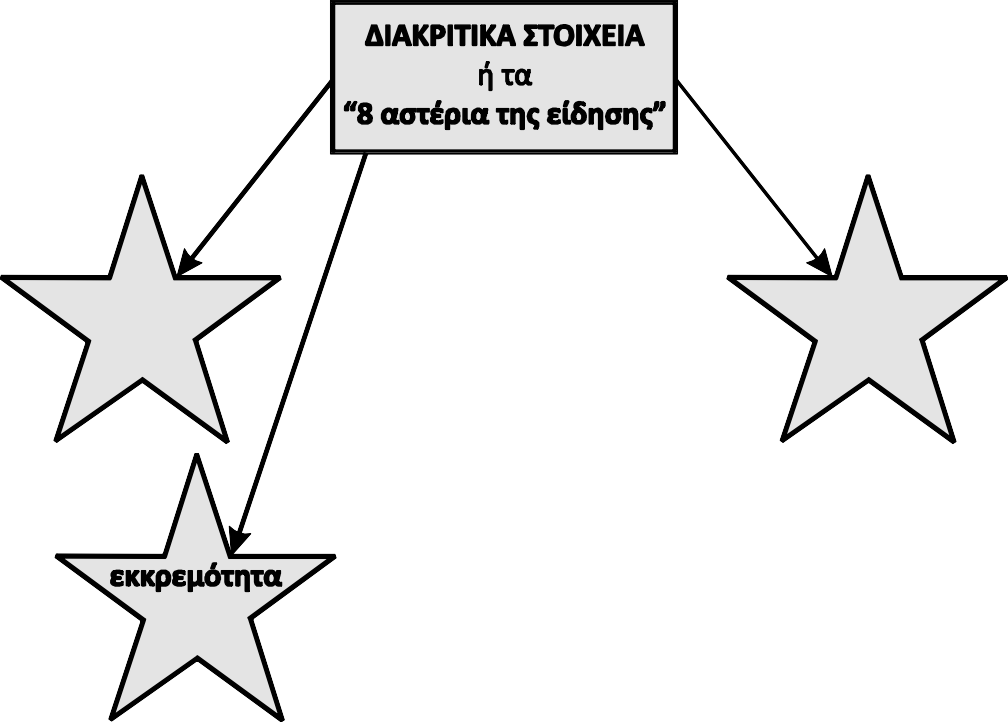 «ΤΑ ΑΣΤΕΡΙΑ ΤΗΣ ΕΙΔΗΣΗΣ»ΚΡΙΤΗΡΙΑ ΓΙΑ ΤΗΝ ΙΕΡΑΡΧΗΣΗ ΤΩΝ ΕΙΔΗΣΕΩΝ
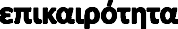 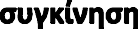 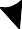 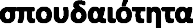 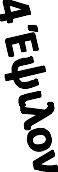 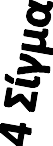 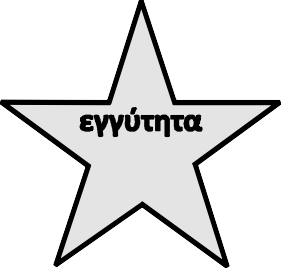 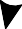 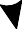 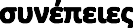 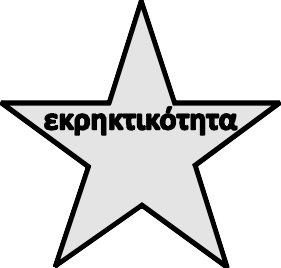 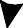 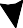 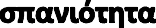